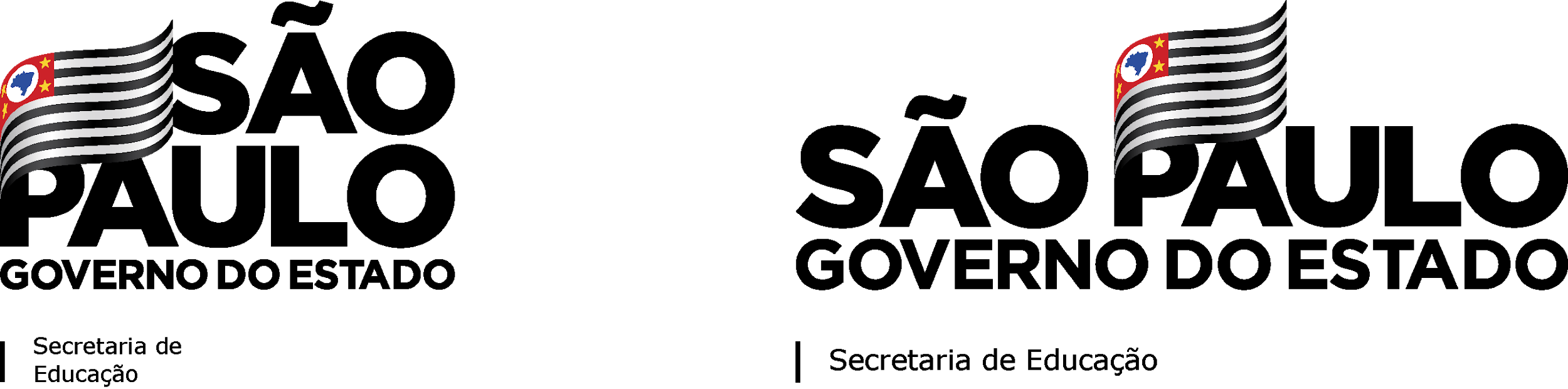 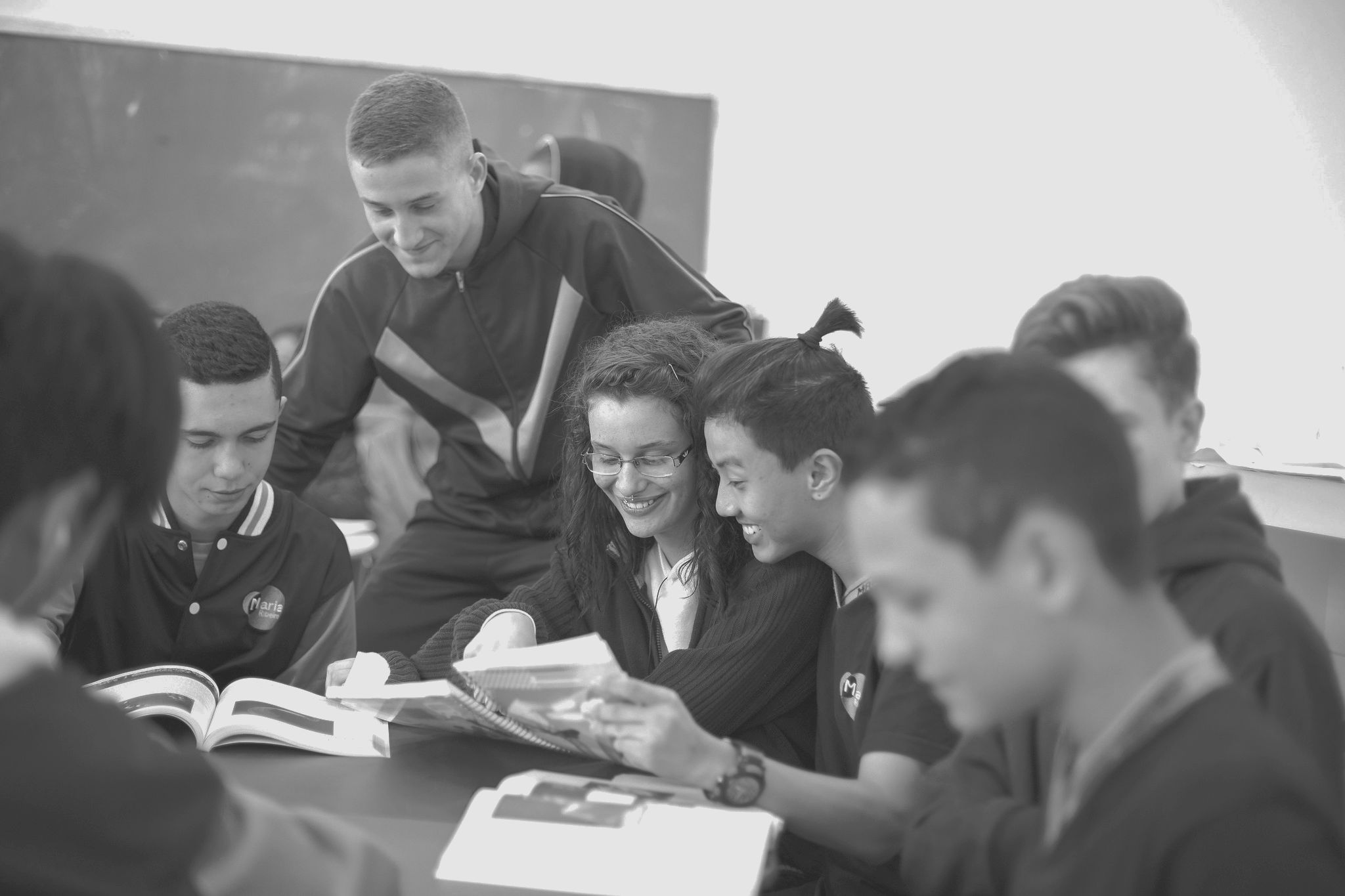 Atribuição Inicial - 2022
              Realizar Atribuição
https://sed.educacao.sp.gov.br/
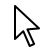 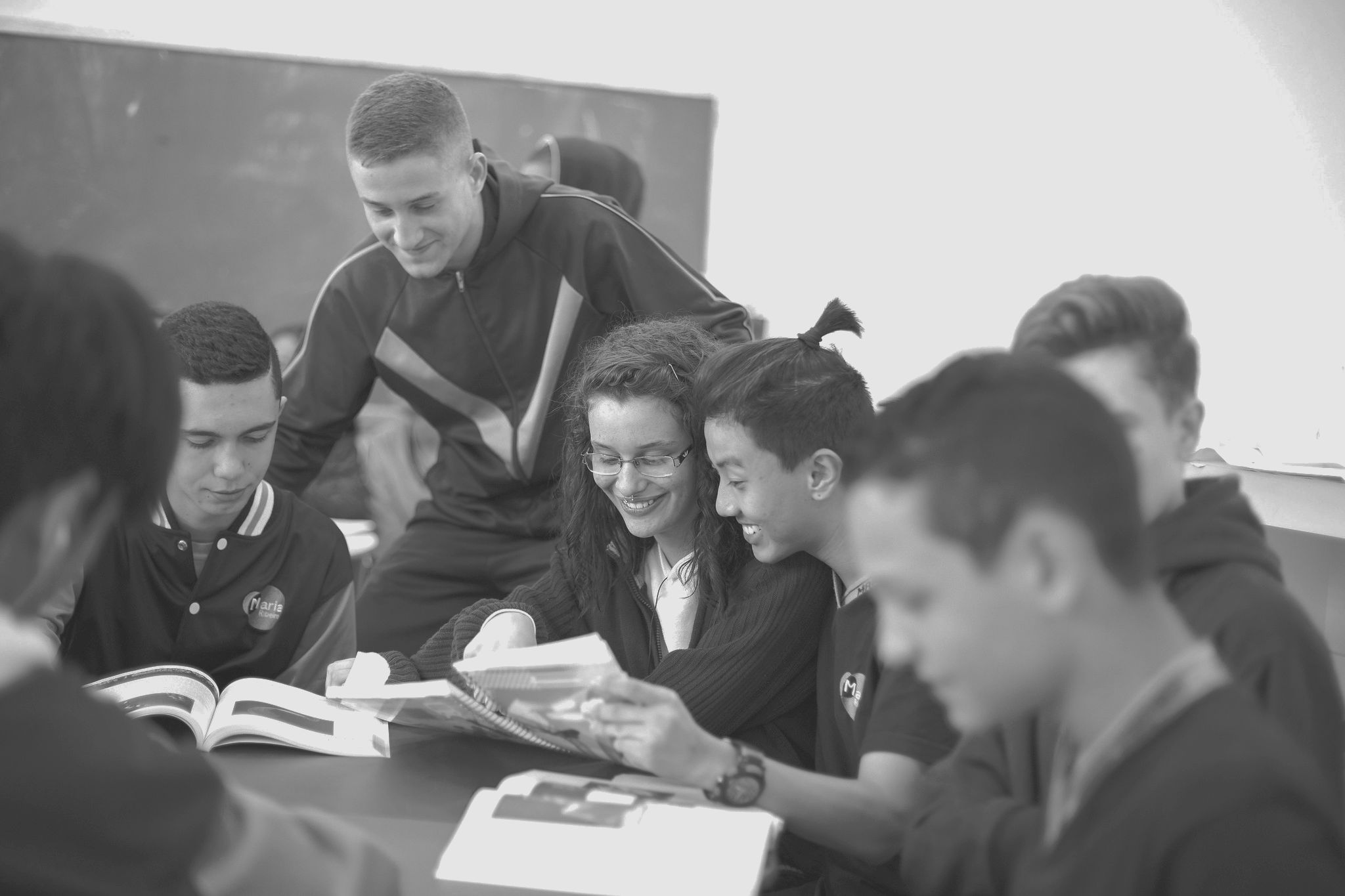 Diretor de escola
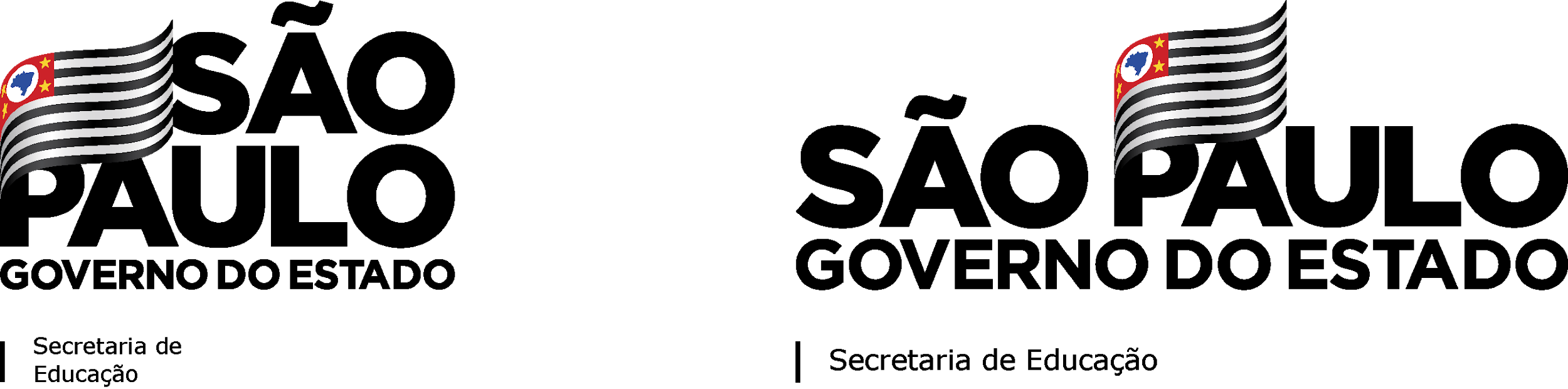 REALIZAR ATRIBUIÇÃO
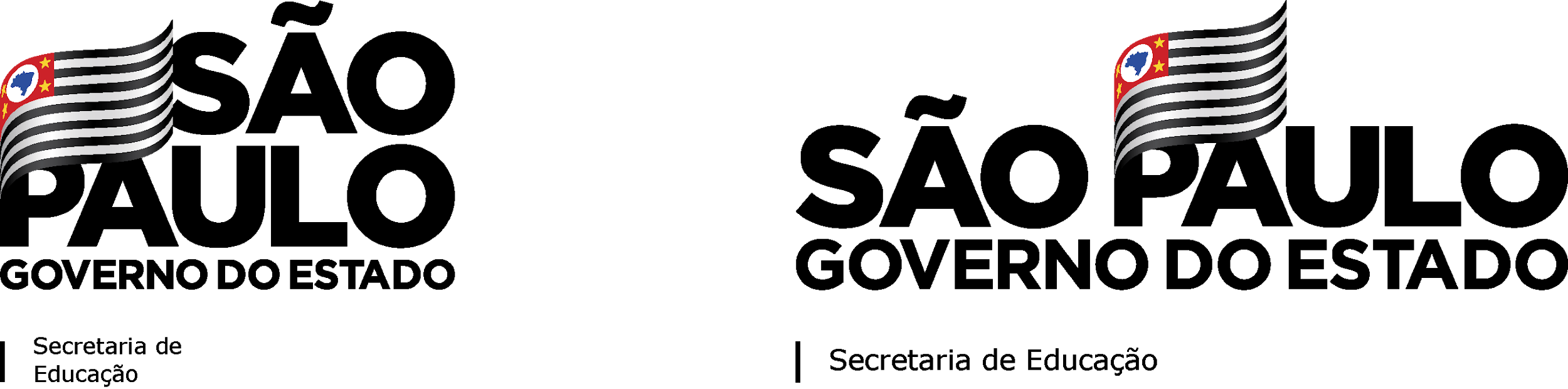 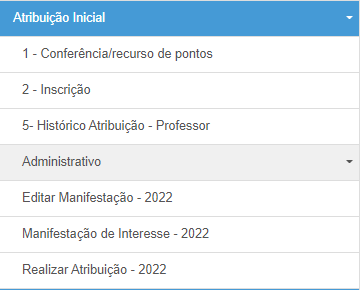 Para realizar a atribuição o diretor ou vice deve utilizar o submenu Realizar Atribuição - 2022.
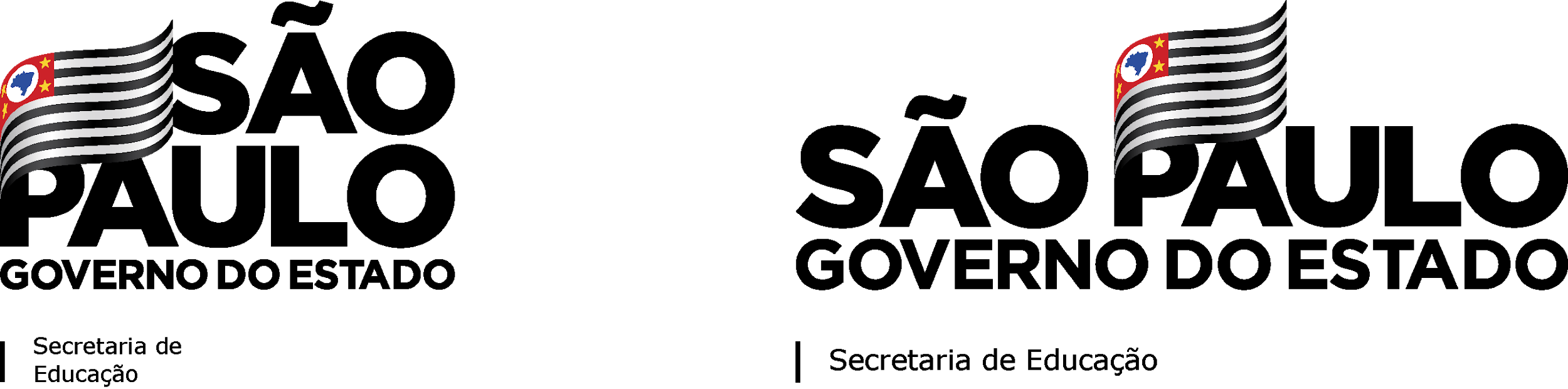 REALIZAR ATRIBUIÇÃO
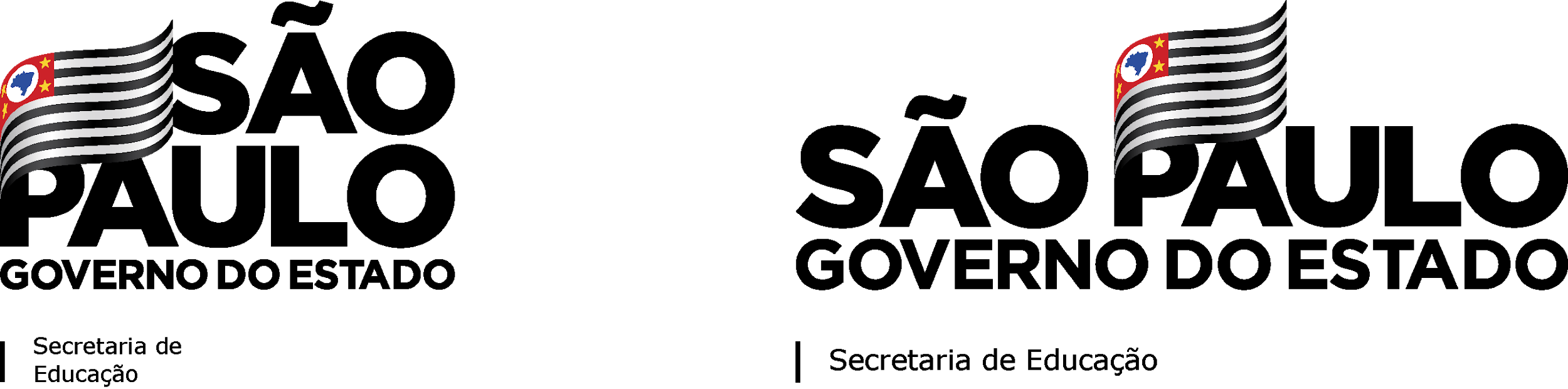 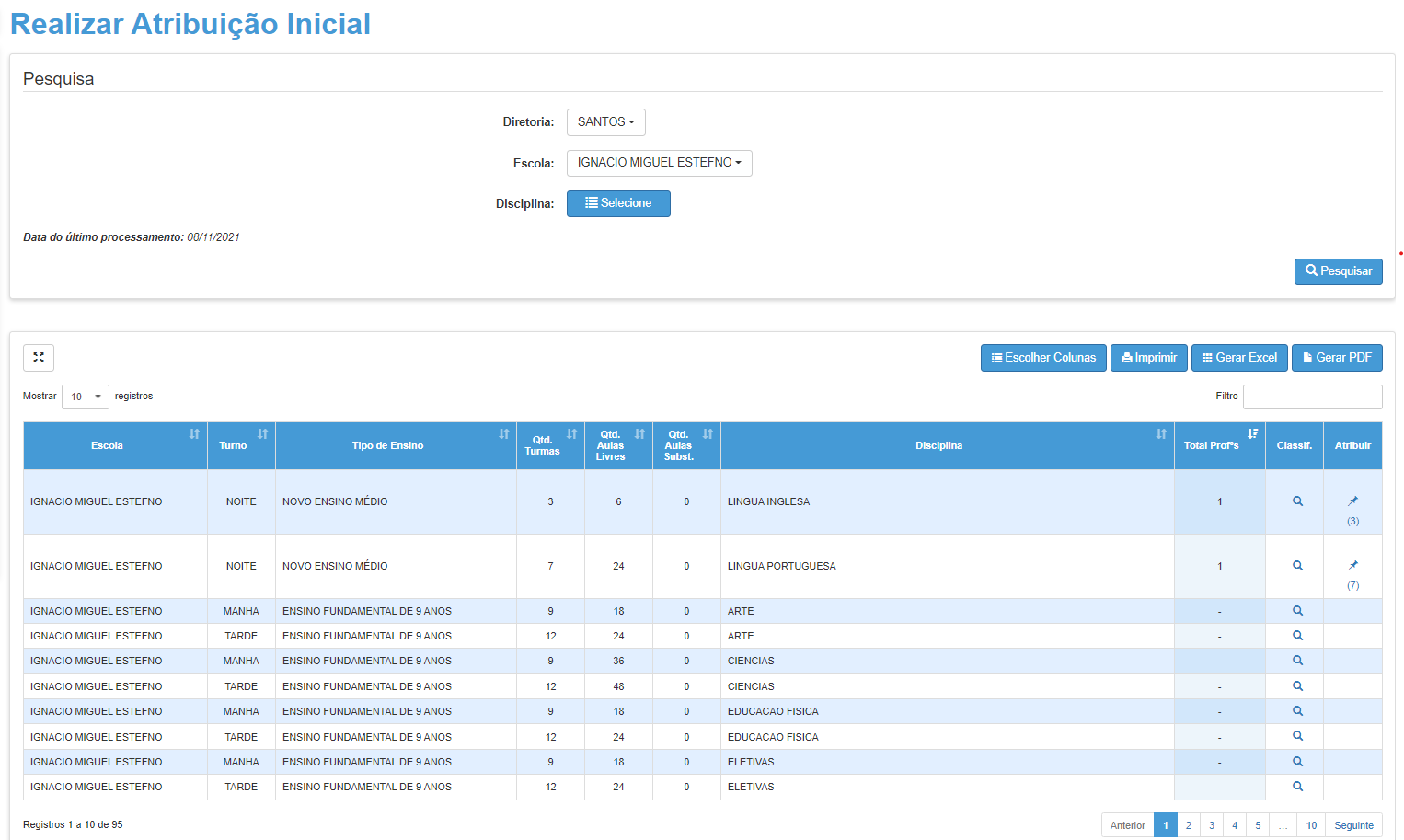 Total de professores;
Classificação;
Atribuir.
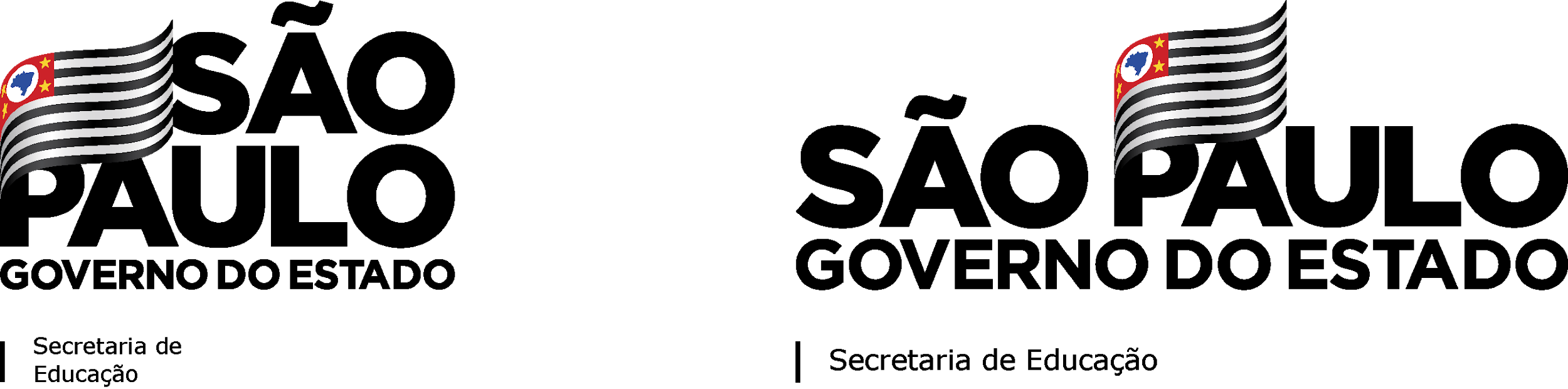 REALIZAR ATRIBUIÇÃO 
Classificação
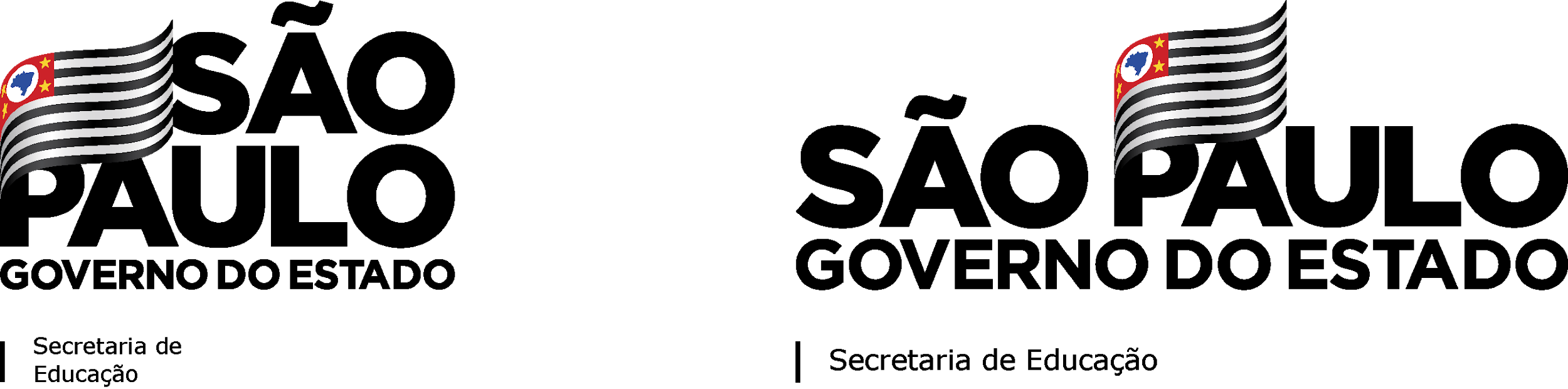 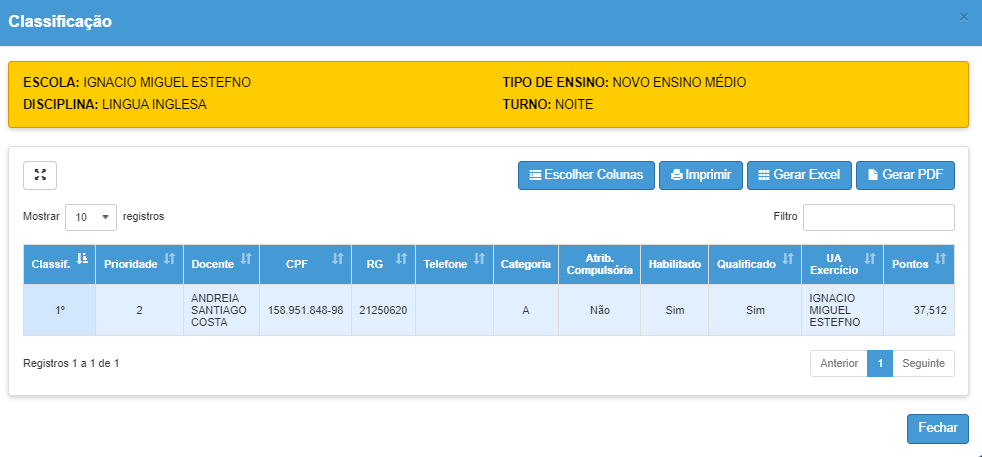 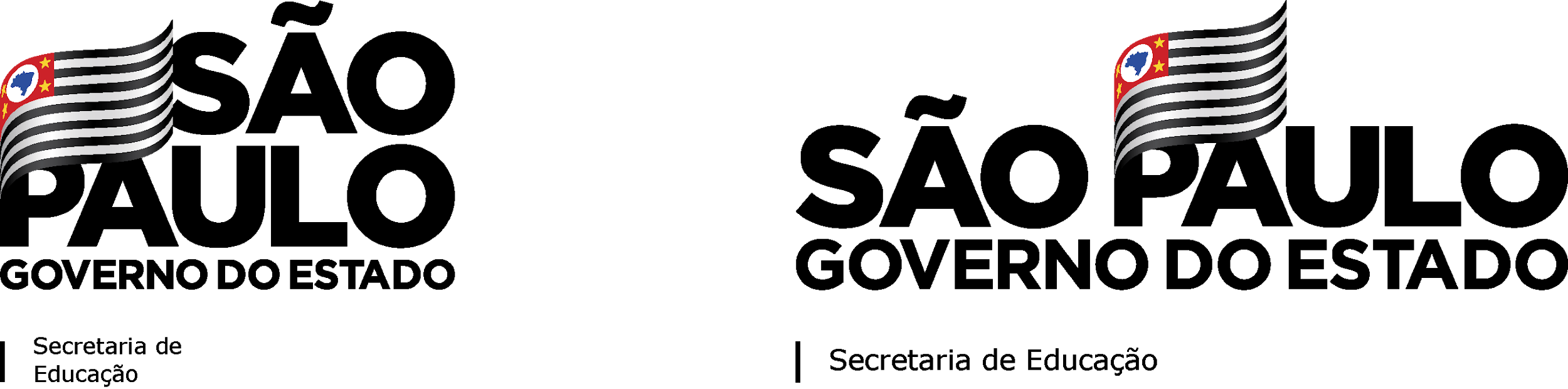 REALIZAR ATRIBUIÇÃO 
Atribuir
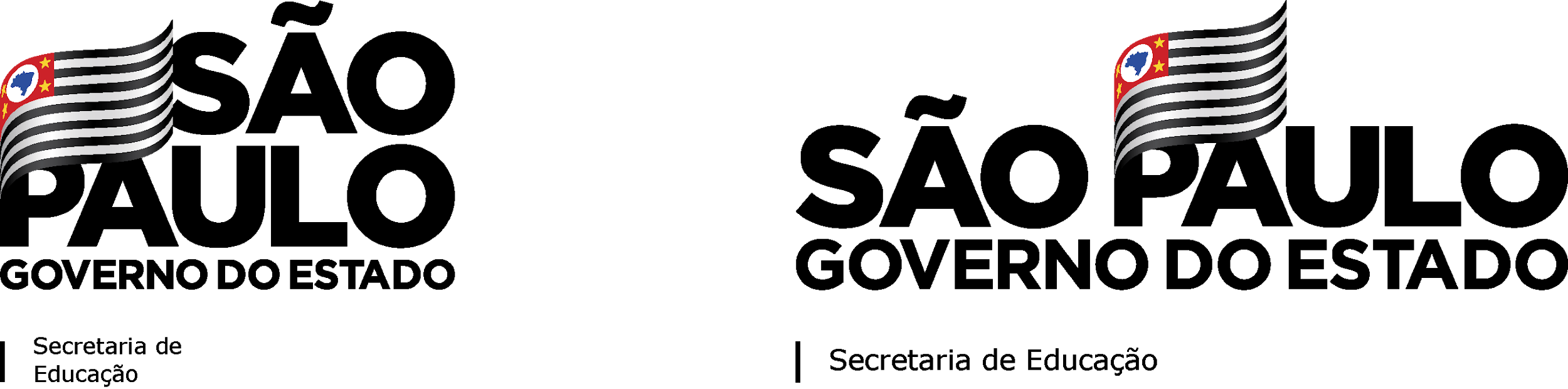 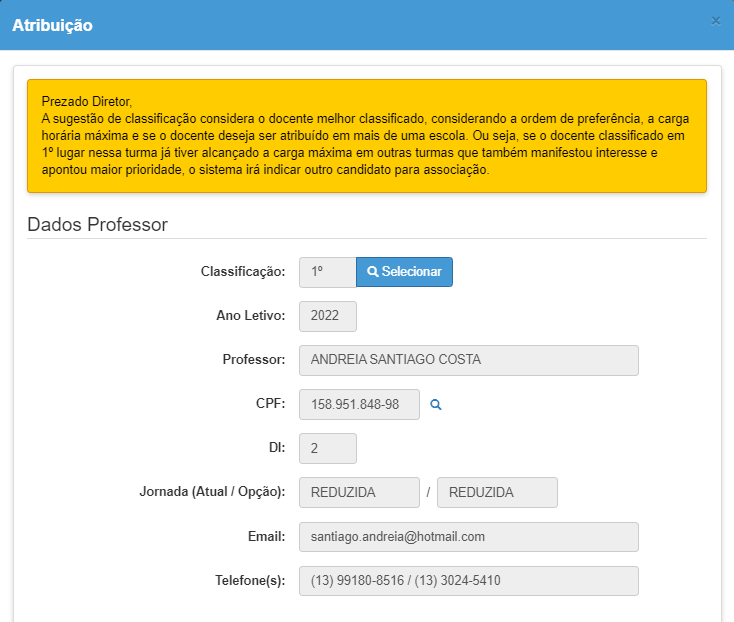 Acesso a classificação;
Acesso a funcional do docente;
Jornada atual e opção.
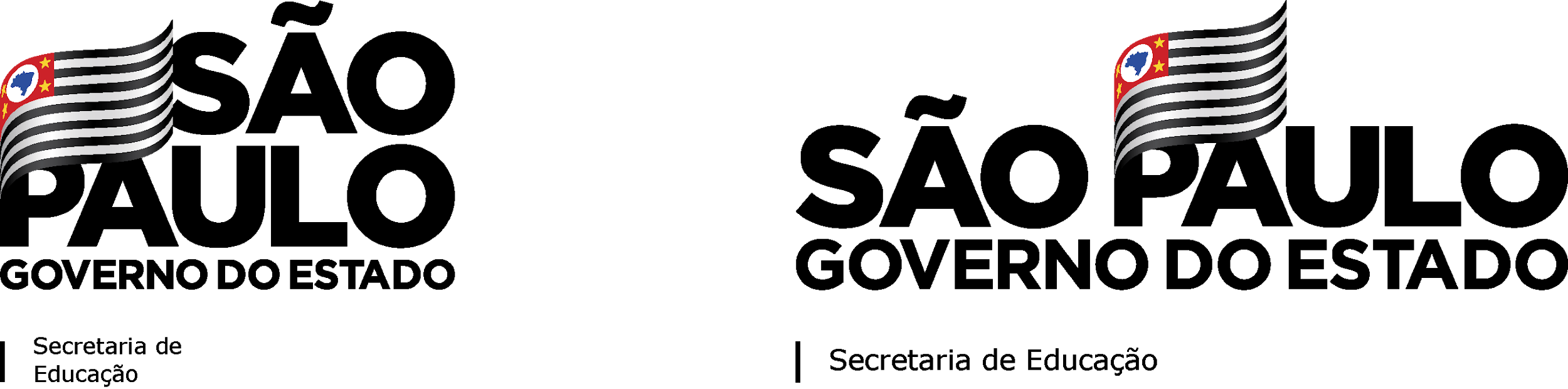 REALIZAR ATRIBUIÇÃO - Atribuir
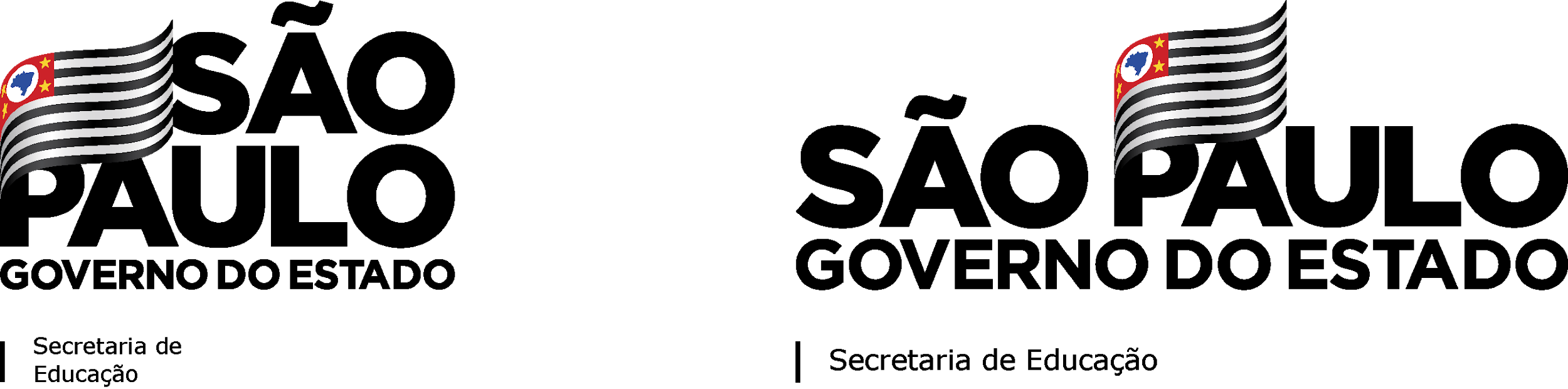 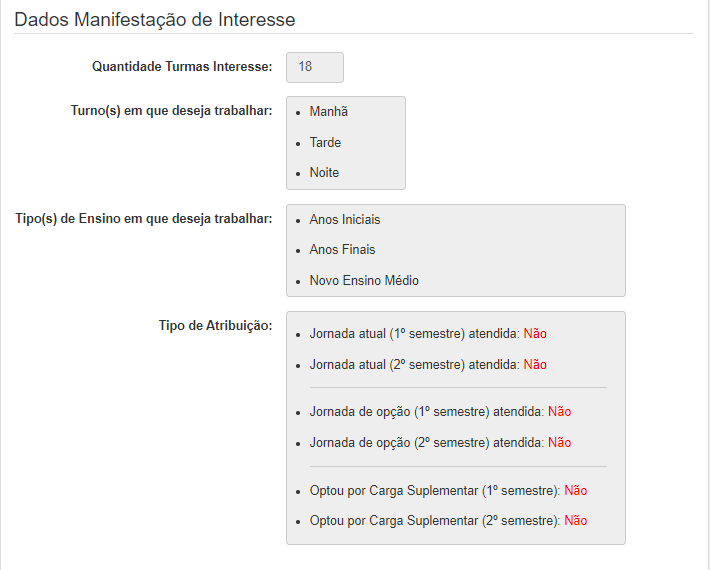 Esta tela apresenta os dados escolhidos pelo professor no ato da manifestação de interesse e devem ser consideradas pelo diretor no ato da atribuição
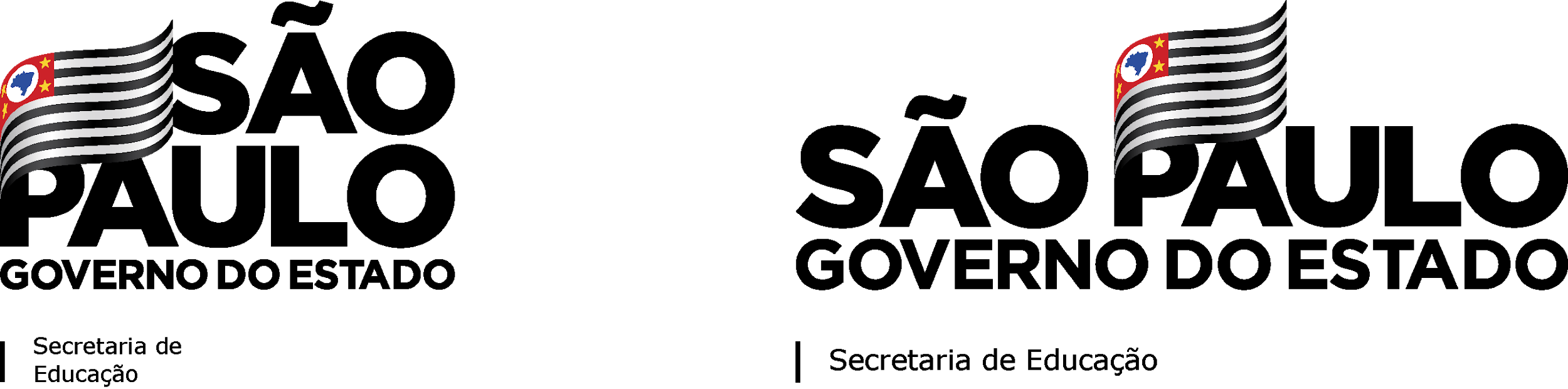 REALIZAR ATRIBUIÇÃO 
Atribuir
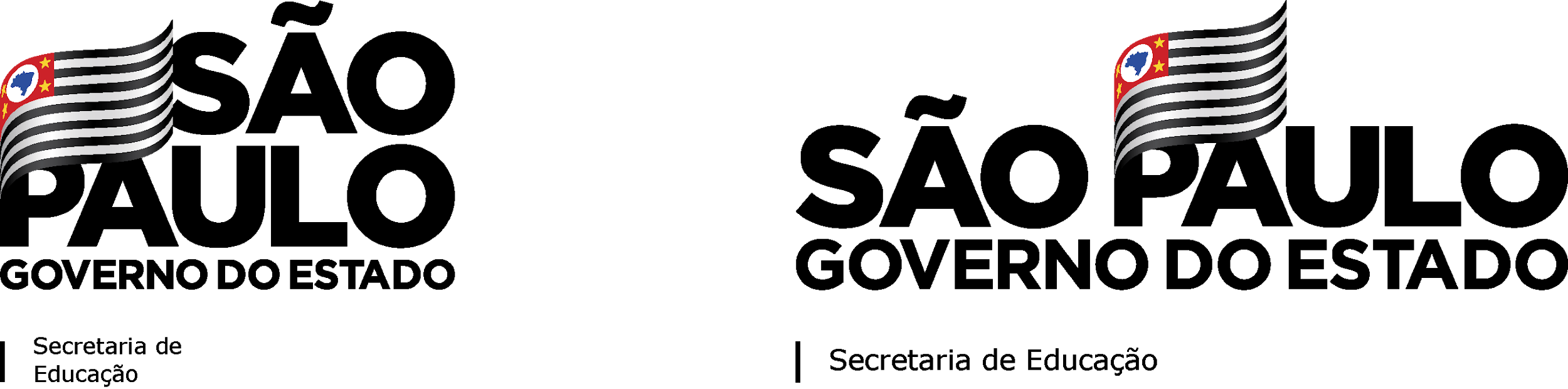 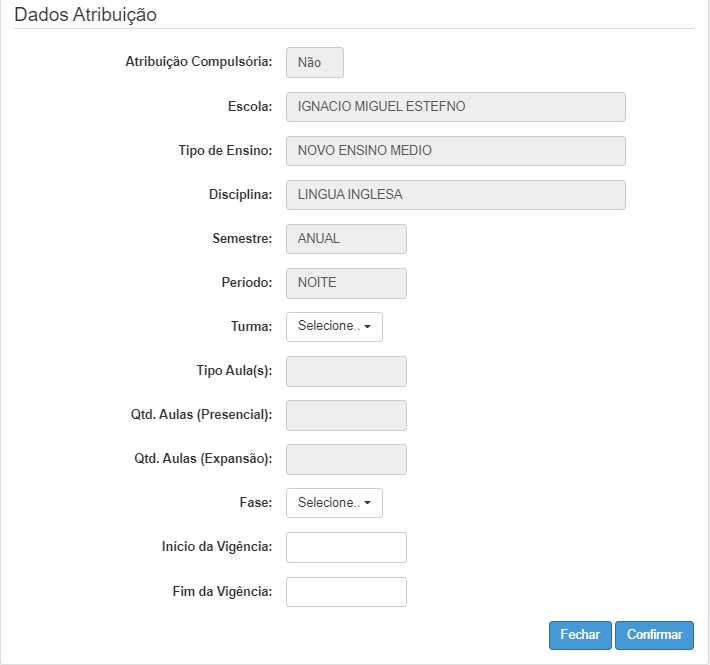 Preencha todos os campos destacados e clique em Confirmar.
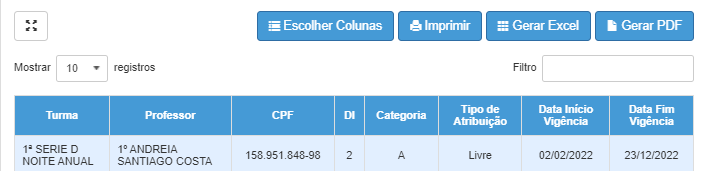 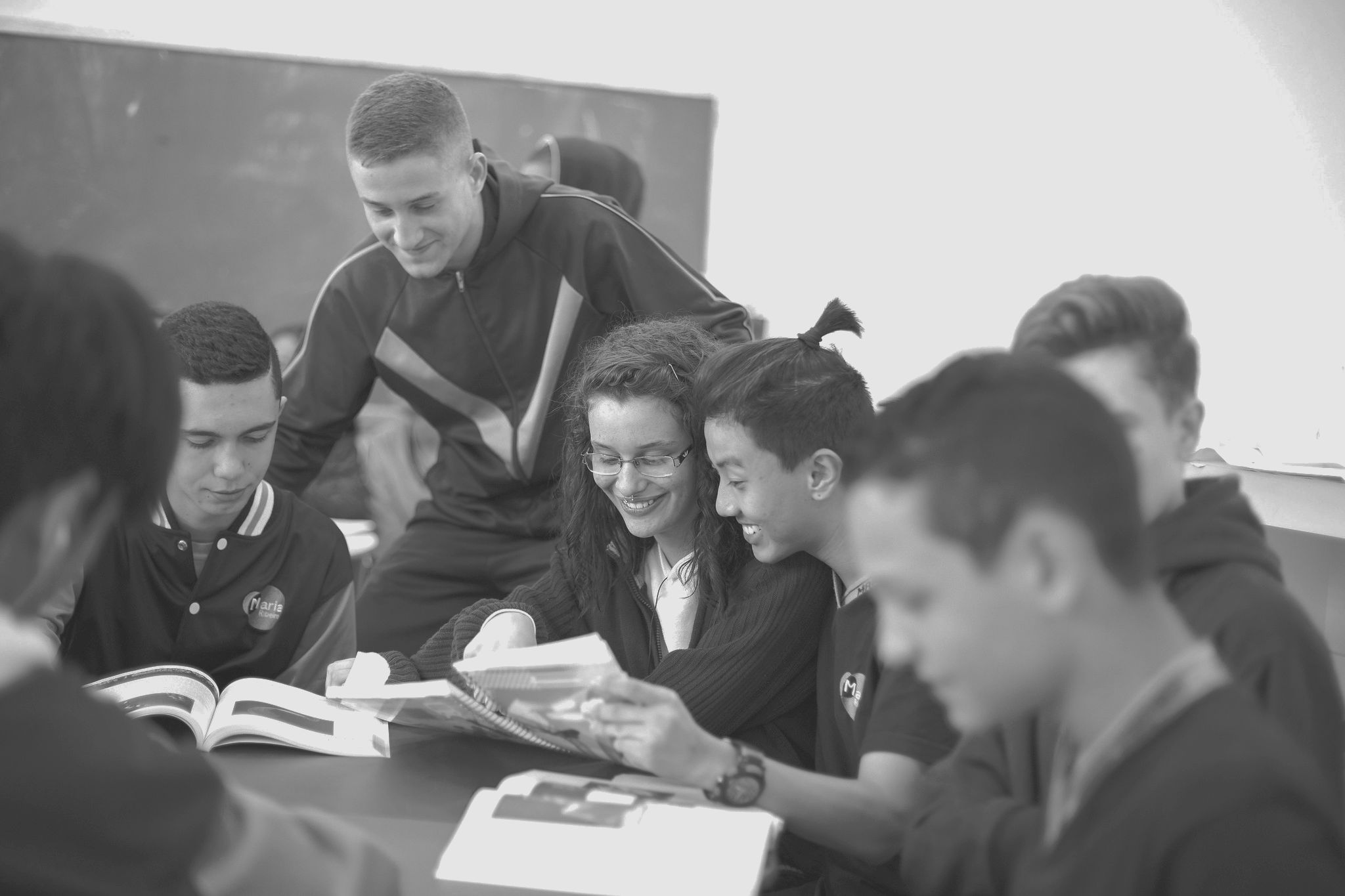 Em casos de dúvidas ou problemas, sugerimos que registre uma ocorrência no nosso Portal de Atendimento, através do link https://atendimento.educacao.sp.gov.br
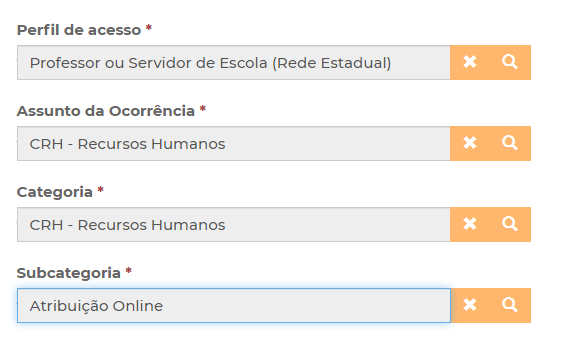 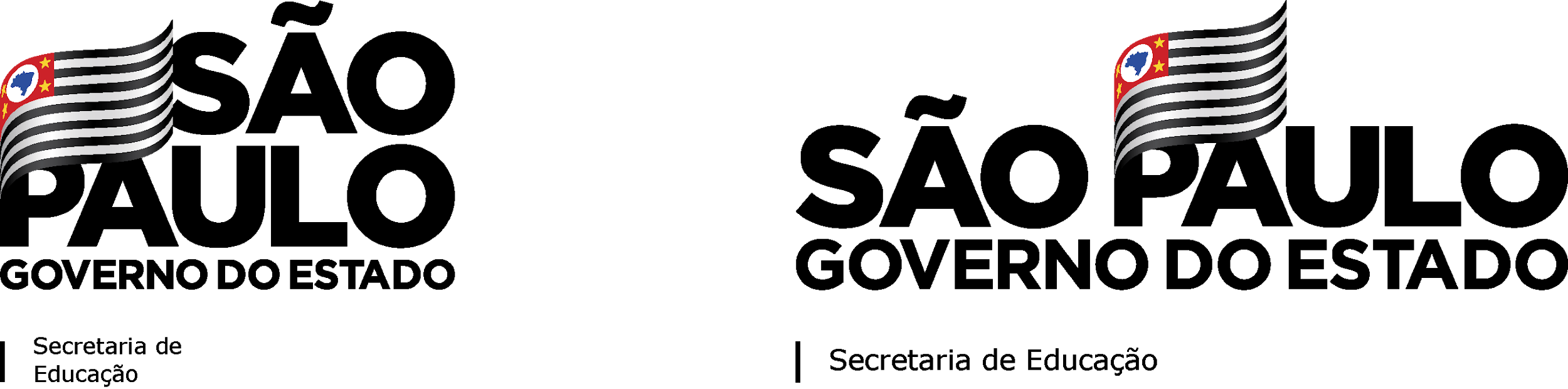